CIS041-3 Advanced Information Technology
Information Retrieval 2
Term Frequency & Vector Space Retrieval mode
Gangmin Li
(Office hours: 13:00-17:00 every Friday)
What we have learnt
Information seeking: 
For decision making.  Search and browse, IS and Web
User (needs to query, query to answer), satisfactory 
Information Retrieval: Satisfy users info needs.
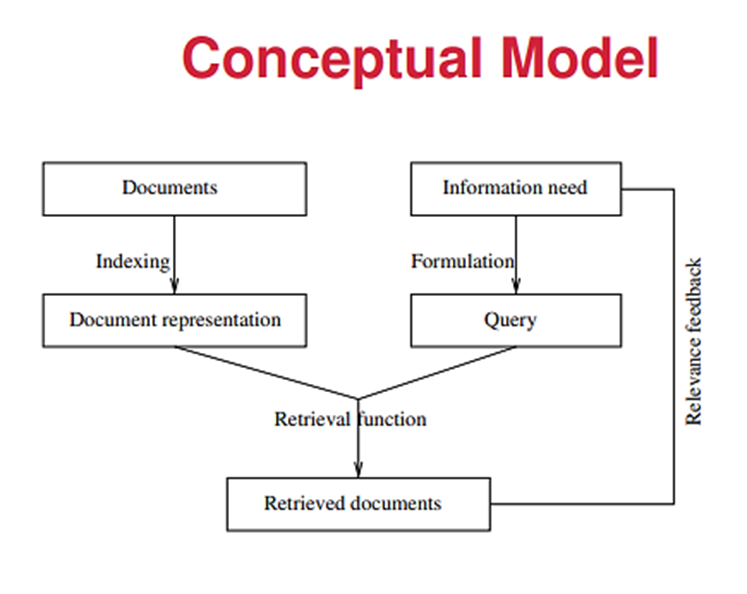 Information Seeking
Information Retrieval
Match -> Satisfactory
CIS041-3 Advanced Information Technology
What we have learnt
Document representation and indexing
Term-Document incidence/occurrence Matrix (and many improved variants-number occurrence, position, …)
Indexing (Tokenization, Stopwords elimination, Stemming and Indexing) 
Boolean retrieval models
Basic expression: AND, OR and NOT 
Exact matching
Based on inverted index of terms, “Merge” two list into one
AND – intersection
OR – Union
NOT – minus
CIS041-3 Advanced Information Technology
Outline
Ranked Retrieval (why?)
Term frequency (key technology for ranking)
Tf-idf Ranking (best known traditional ranking scheme)
Zipf’s Law (explanation for why it works)
Vector space model: One of the most important formal models for information retrieval (along with Boolean model)
CIS041-3 Advanced Information Technology
Improve on Boolean information retrieval mode
Why Ranked Retrieval?
Ranked Retrieval
So far, our queries have been Boolean.
Documents either match or don’t.
Good for expert users with precise understanding of their needs and of the collection.
Also good for applications: Applications can easily consume 1000s of results.
Not good for the majority of users
Don’t want to write Boolean queries or wade through 1000s of results.
This is particularly true of web search.
CIS041-3 Advanced Information Technology
Problem with Boolean search: Feast or famine
Boolean queries often have either too few or too many results. (information sparsity and abundance)



In Boolean retrieval, it takes a lot of skill to come up with a query that produces a manageable number of hits. 
In ranked retrieval, “feast or famine” is less of a problem. 
Condition: Results that are more relevant are ranked higher than results that are less relevant. (i.e., the ranking algorithm works.)
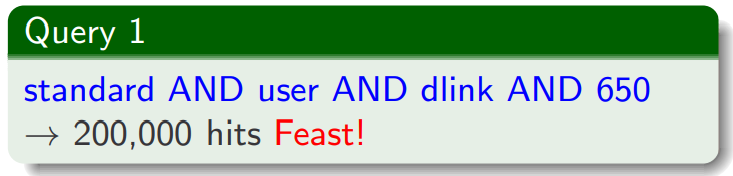 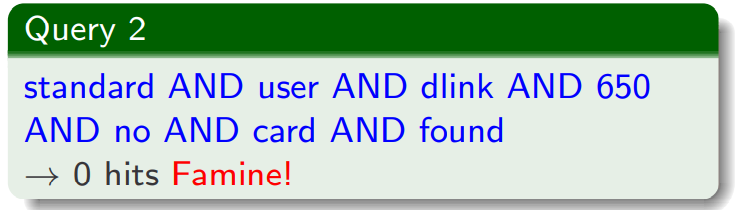 CIS041-3 Advanced Information Technology
Scoring as the basis of ranked retrieval
CIS041-3 Advanced Information Technology
Take 1: Jaccard coefficient
A commonly used measure of overlap of two sets 
Let A and B be two sets 
Jaccard coefficient:
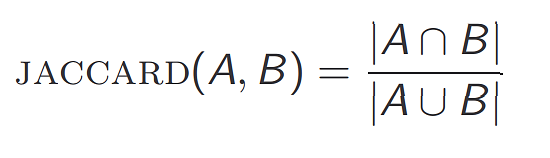 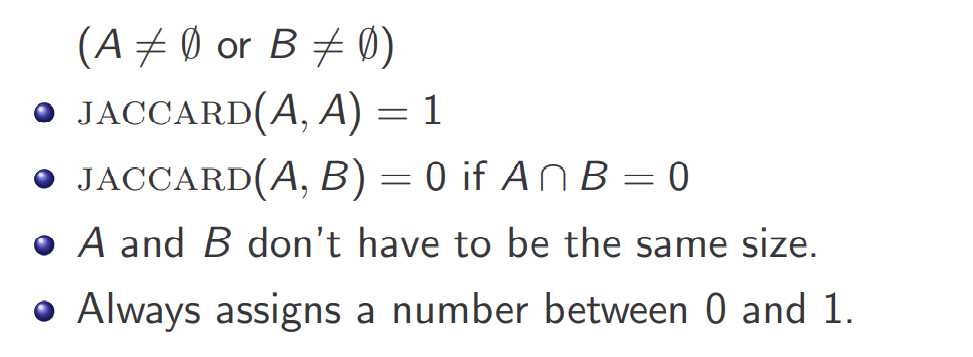 CIS041-3 Advanced Information Technology
Jaccard coefficient: Example
What is the query-document match score that the Jaccard coefficient computes for:
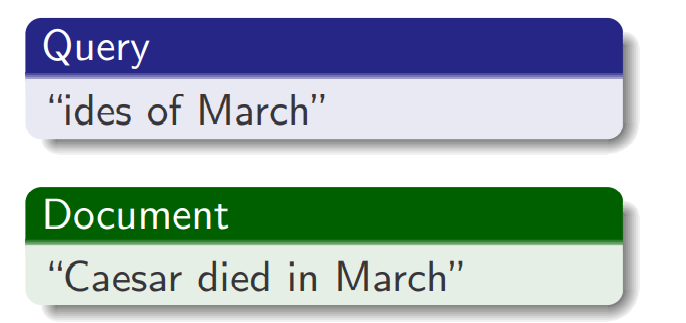 jaccard(q, d) = 1/6
CIS041-3 Advanced Information Technology
Issues with Jaccard
CIS041-3 Advanced Information Technology
The key ingredient for ranking
Term Frequency
Binary incidence matrix
CIS041-3 Advanced Information Technology
Count matrix
CIS041-3 Advanced Information Technology
Bag of words model
We ONLY consider the occurrence of the term NOT the order of words in a document. This is called a bag of words model
Because
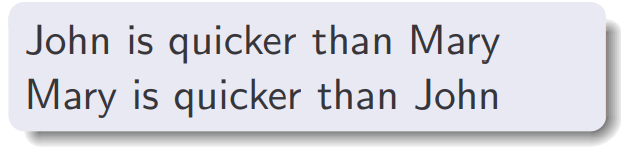 Represented the same way
In a sense, this is a step back: The positional index (previous lecture) was able to distinguish these two documents.
CIS041-3 Advanced Information Technology
Term frequency tf
CIS041-3 Advanced Information Technology
Log frequency weighting
Instead of raw frequency, Log frequency weighting is used for more easy (and sensible) measure.
The log frequency weight of term t in d is defined as follows
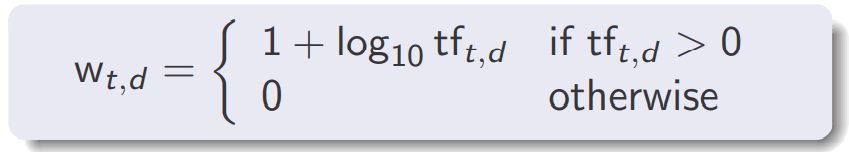 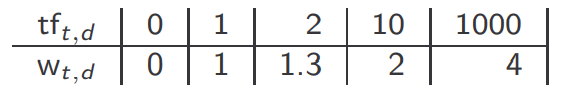 Occurrence 1 and 1000, one 4 times more in weighting
CIS041-3 Advanced Information Technology
Score of document-query
We used a matching score to measure the relevance in a query q and a document d pair
Score for a document-query pair is the sum over t in both q and d
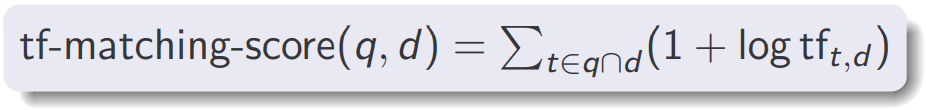 The score is 0 if none of the query terms is present in the
document.
CIS041-3 Advanced Information Technology
if a term is more frequent than it should be?
Zipf’s Law
CIS041-3 Advanced Information Technology
Frequency in document vs. in collection
Once we know a term frequency in a document, 
We may also want to know the term frequency in a collection or in the whole literacy. 
Perhaps we may reward terms which are rare in the document collection (why?)
Effectively we are trying to see if a term is more frequent than it should be. 

… let us excursion to an important statistical observation about language.
CIS041-3 Advanced Information Technology
Zipf’s law
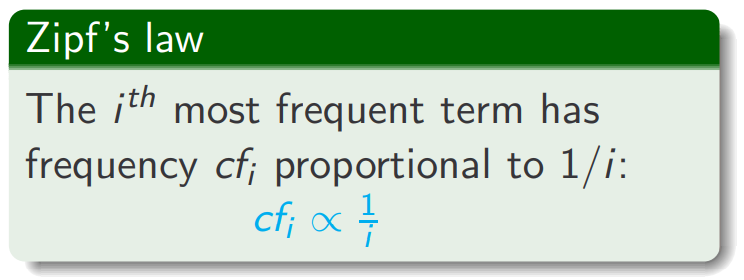 CIS041-3 Advanced Information Technology
Zipf’s law
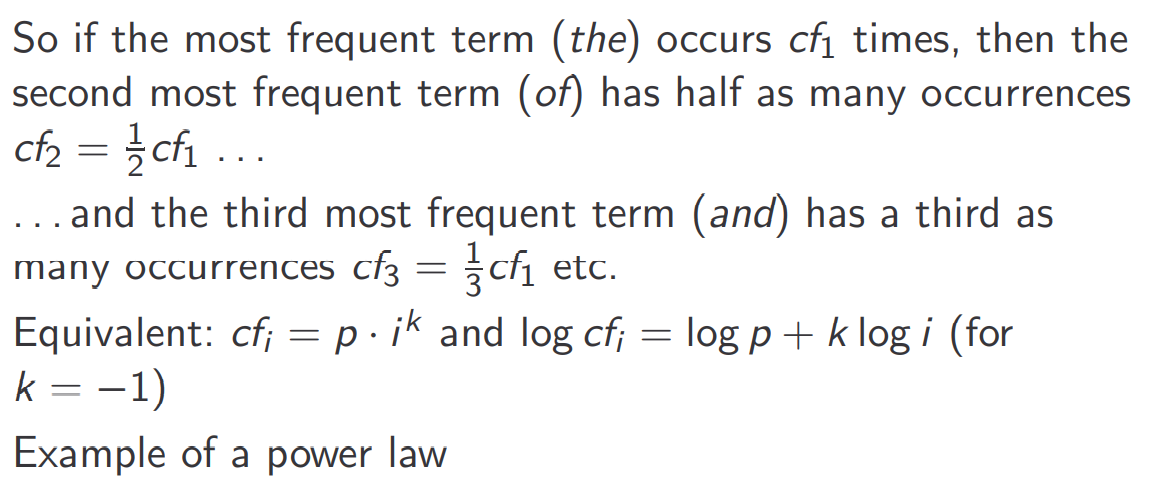 K= -1, p = proportional occurrence of the most frequent term
Log is a sensible measure for compression.
CIS041-3 Advanced Information Technology
Zipf’s Law: Examples from 5 Languages
CIS041-3 Advanced Information Technology
Zipf’s law: Rank × Frequency ∼ Constant
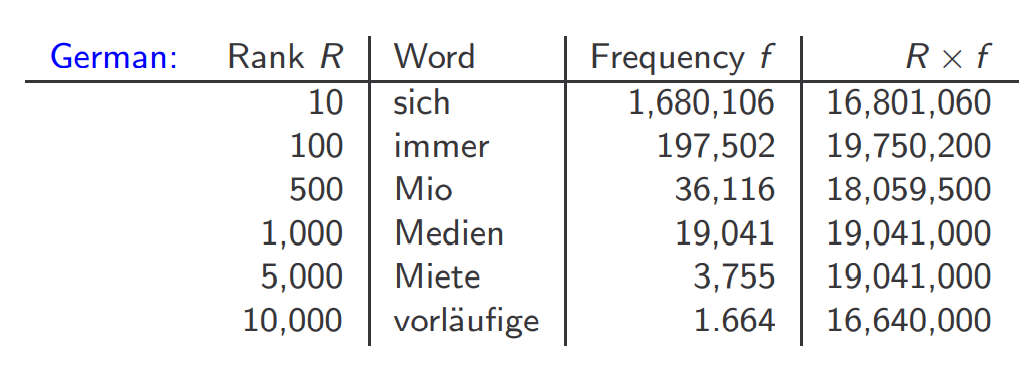 CIS041-3 Advanced Information Technology
Other collections (allegedly) obeying power laws
Sizes of settlements (city with population)
	The number of cities with populations greater than S is proportional to 1/S
Frequency of access to web pages 
Income distributions amongst top earning 3% individuals 
Korean family names 
Size of earth quakes 
Word senses per word 
Notes in musical performances 
. . .
CIS041-3 Advanced Information Technology
Desired weight for rare terms
Rare terms are more informative than frequent terms.
Consider a term in the query that is rare in the collection (e.g., arachnocentric). 

A document containing this term is very likely to be relevant.
→ We want high weights for rare terms like arachnocentric.
CIS041-3 Advanced Information Technology
Desired weight for rare terms
Frequent terms are less informative than rare terms. 
Consider a term in the query that is frequent in the collection (e.g., good, increase, line). 
A document containing this term is more likely to be relevant than a document that doesn’t . . . 
. . . but words like good, increase and line are not sure indicators of relevance. 
→ For frequent terms like good, increase, and line, we want positive weights . . . 
. . . but lower weights than for rare terms.
CIS041-3 Advanced Information Technology
Document frequency
We want high weights for rare terms like arachnocentric. 
We want low (positive) weights for frequent words like good, increase, and line. 
We will use document frequency to factor this into computing the matching score. 
The document frequency is the number of documents in the collection that the term occurs in.
CIS041-3 Advanced Information Technology
idf weight
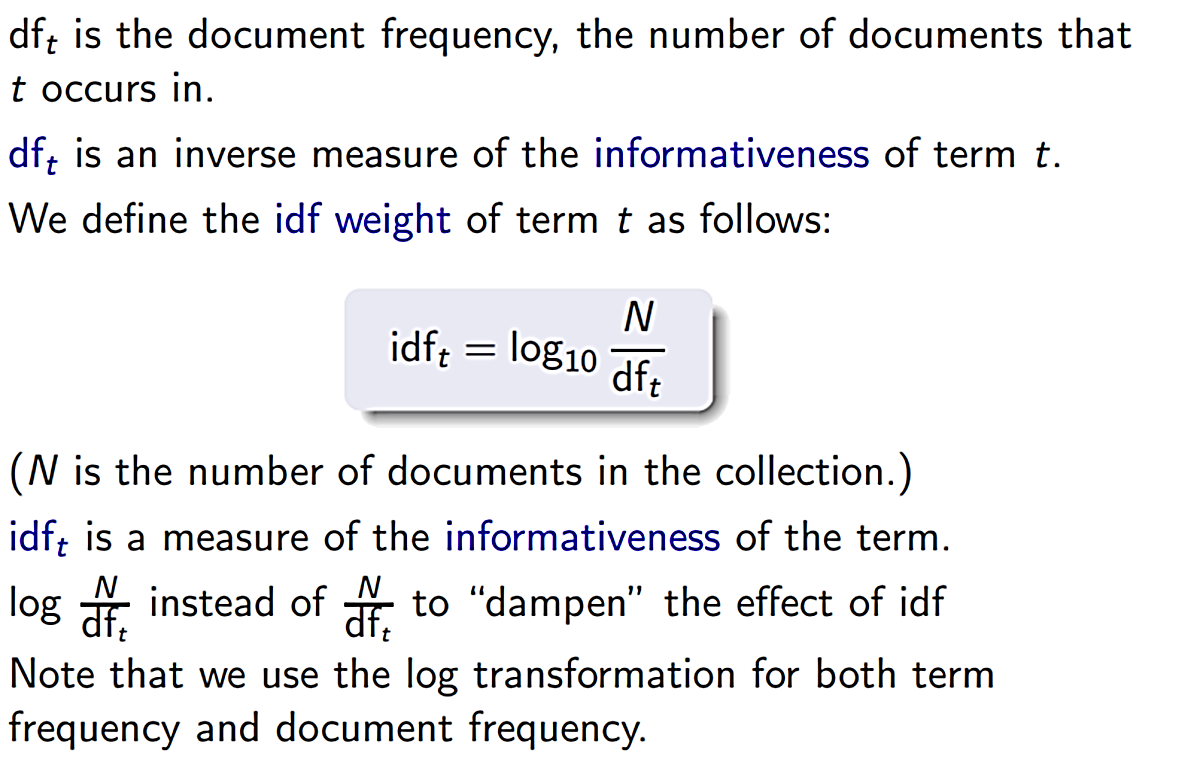 CIS041-3 Advanced Information Technology
Examples for idf
CIS041-3 Advanced Information Technology
Effect of idf on ranking
idf affects the ranking of documents for queries with at least two terms. 
For example, in the query “arachnocentric line”, idf weighting 
increases the relative weight of arachnocentric and decreases the relative weight of line. 
idf has little effect on ranking for one-term queries.
CIS041-3 Advanced Information Technology
Collection frequency vs. Document frequency
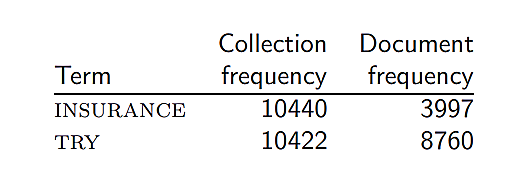 Collection frequency of t: number of tokens of t in the collection 
Document frequency of t: number of documents t occurs in 
Clearly, insurance is a more discriminating search term and should get a higher weight. 
This example suggests that df (and idf) is better for weighting than cf (and icf).
CIS041-3 Advanced Information Technology
tf-idf weighting
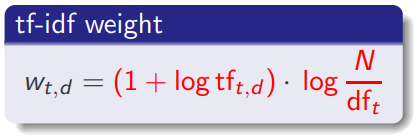 CIS041-3 Advanced Information Technology
Interpretation of TF-IDF
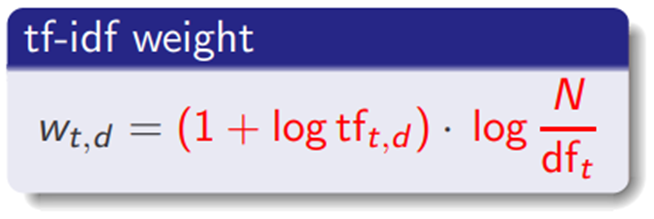 The TF-IDF of a term is calculated by multiplying TF and IDF scores. 
Translated into plain English, importance of a term is high when it occurs a lot in a given document and rarely in others. In short, commonality within a document measured by TF is balanced by rarity between documents measured by IDF.
CIS041-3 Advanced Information Technology
Example
A document has 100-word and contains the term “cat” 12 times. The whole collection has 10,000,000 million documents and there are 0.3 million documents that contain the term “cat”. What is the tf-idf score that you are going to assign to “cat”?
“Cat” tf score: 
tf = 12 (raw term frequency)
tf = 12/100 = 0.12 (percentage weight)
tf = log12 = 1.08 (log weight)
Document’s idf 
IDF (cat) = log (10,000,000/300,000) = 1.52
Document’s if-idf score
W = (1+ log(tf))·log(N/df)= (1+1.08)X1.52 = 3.1616
The vector space model
CIS041-3 Advanced Information Technology
Binary incidence matrix
Count matrix
CIS041-3 Advanced Information Technology
Weight matrix
CIS041-3 Advanced Information Technology
Documents as vectors
CIS041-3 Advanced Information Technology
Queries as vectors
Key idea 1: do the same for queries: represent them as vectors in the high-dimensional space 
Key idea 2: Rank documents according to their proximity to the query 
proximity ≈ negative distance 
This allows us to rank relevant documents higher than nonrelevant documents
CIS041-3 Advanced Information Technology
How do we formalize vector space similarity?
First cut: (negative) distance between two points 
( = distance between the end points of the two vectors) 
Euclidean distance? 
Euclidean distance is a bad idea . . . 
. . . because Euclidean distance is large for vectors of different lengths.
CIS041-3 Advanced Information Technology
Why distance is a bad idea
CIS041-3 Advanced Information Technology
Use angle instead of distance
CIS041-3 Advanced Information Technology
From angles to cosines
The following two notions are equivalent. 
Rank documents according to the angle between query and document in decreasing order 
Rank documents according to cosine(query, document) in increasing order 
Cosine is a monotonically decreasing function of the angle for the interval [0◦ , 180◦ ]
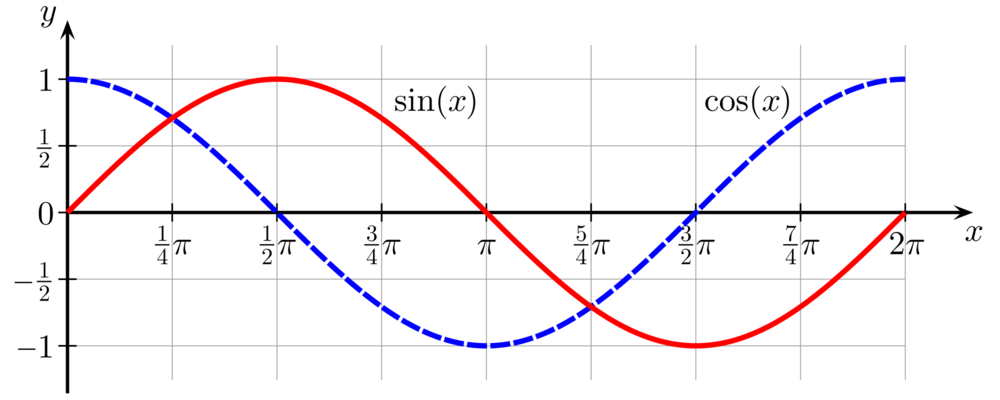 CIS041-3 Advanced Information Technology
Length normalization
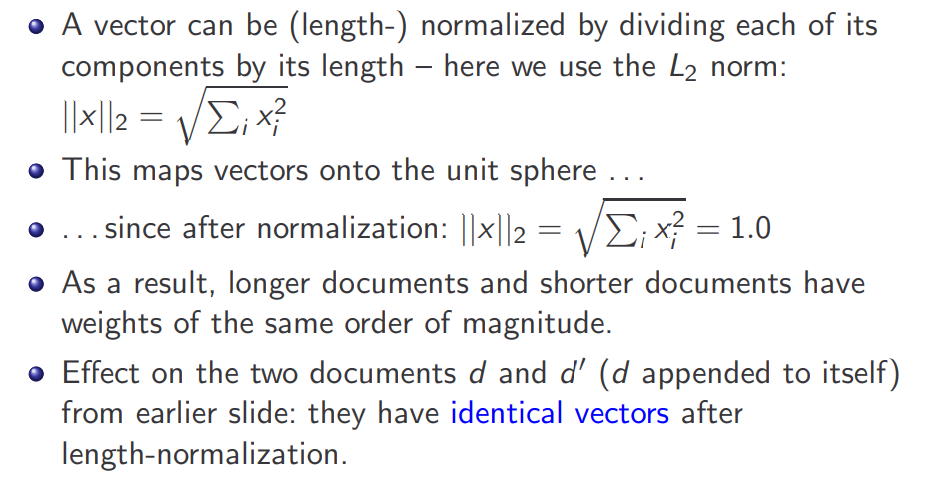 CIS041-3 Advanced Information Technology
Cosine similarity between query and document
CIS041-3 Advanced Information Technology
Cosine for normalized vectors
CIS041-3 Advanced Information Technology
Cosine similarity illustrated
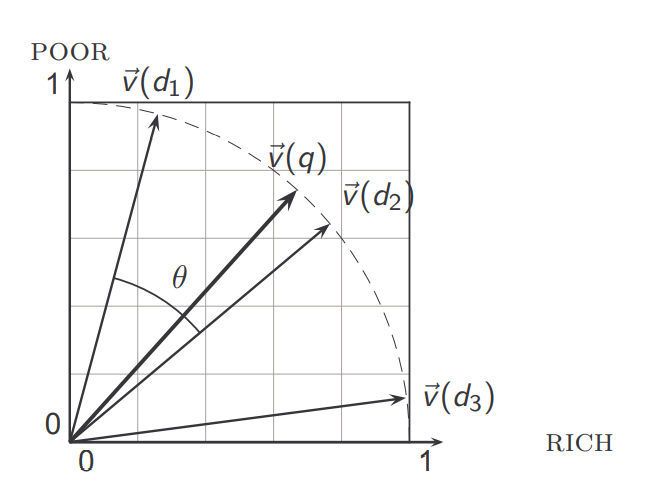 CIS041-3 Advanced Information Technology
Cosine: Example
How similar are the following novels? 
SaS: Sense and Sensibility 
PaP: Pride and Prejudice 
WH: Wuthering Heights
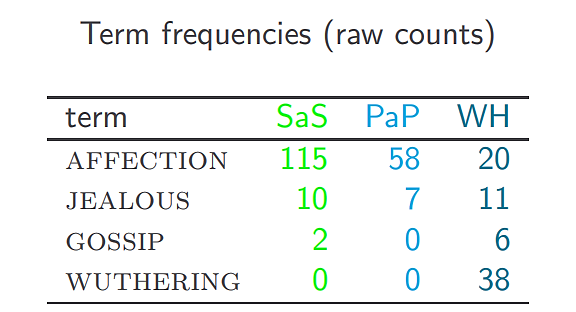 CIS041-3 Advanced Information Technology
Cosine: Example
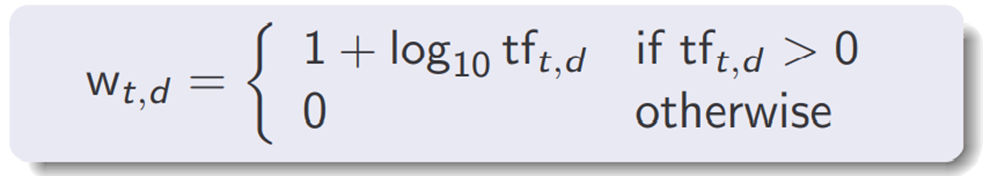 (To simplify this example, we don’t do idf weighting.)
cos(SaS,PaP) ≈ (dot product)
0.789 ∗ 0.832 + 0.515 ∗ 0.555 + 0.335 ∗ 0.0 + 0.0 ∗ 0.0 ≈ 0.94.
cos(SaS,WH) ≈ 0.79
cos(PaP,WH) ≈ 0.69
Which two are more similar?
CIS041-3 Advanced Information Technology
Components of tf-idf weighting
CIS041-3 Advanced Information Technology
tf-idf example
We often use different weightings for queries and documents. 
Normal Notation is: ddd.qqq
Example: lnc.ltn
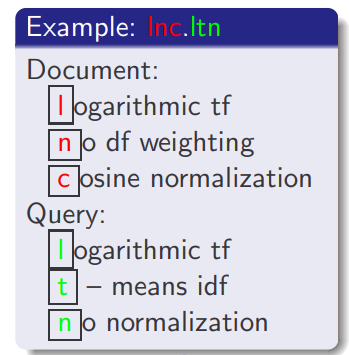 CIS041-3 Advanced Information Technology
tf-idf example: lnc.ltn
Query: “best car insurance”. Document: “car insurance auto insurance”.
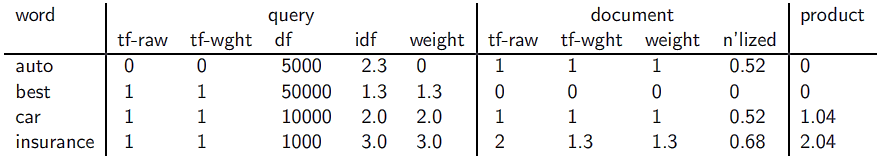 Key to columns: tf-raw: raw (unweighted) term frequency, tf-wght: logarithmically weighted term frequency, df: document frequency, idf: inverse document frequency, weight: the final weight of the term in the query or document, n’lized: document weights after cosine normalization, product: the product of final query weight and final document weight, N = 1,000,000
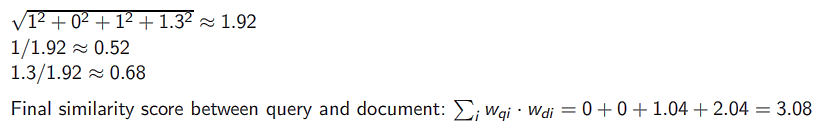 CIS041-3 Advanced Information Technology
Summary
Ranked retrieval in the vector space model

Represent the query as a weighted tf-idf vector 
Represent each document as a weighted tf-idf vector 
Compute the cosine similarity between the query vector and each document vector 
Rank documents with respect to the query 
Return the top K (e.g., K = 10) to the user
CIS041-3 Advanced Information Technology
Reading
Chapter 5.1.2 (Zipf’s Law)
Chapter 6 (Term Weighting)
A beautiful blog (https://towardsdatascience.com/a-gentle-introduction-to-calculating-the-tf-idf-values-9e391f8a13e5)
CIS041-3 Advanced Information Technology